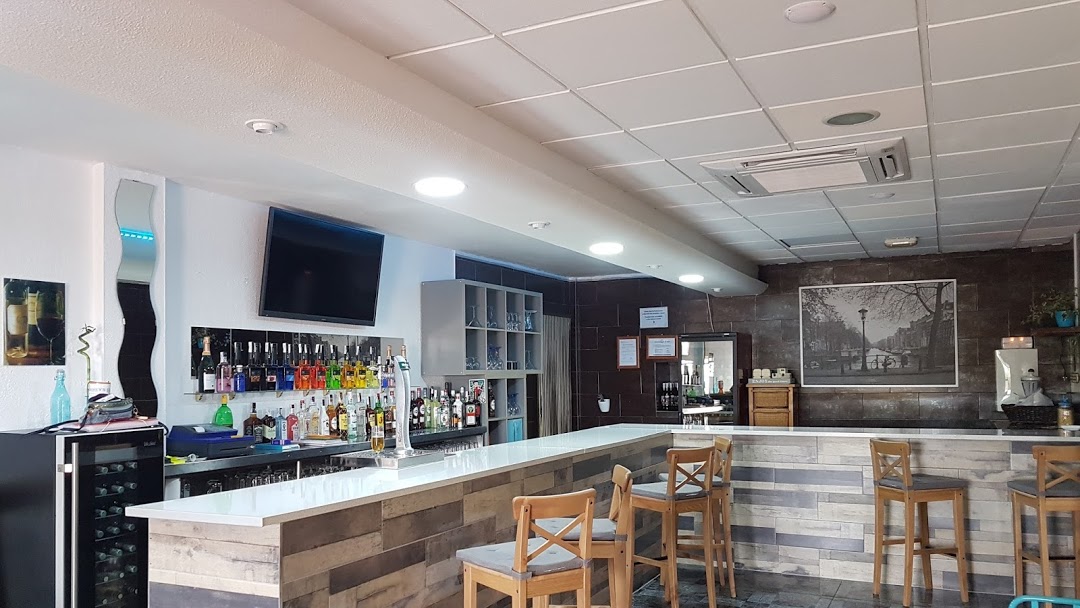 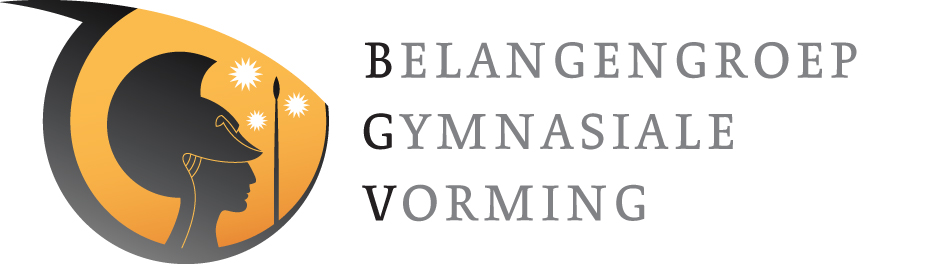 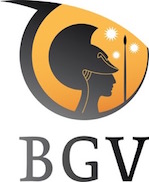 5 oktober 2023 om 15.30 & 20.00 uur.
BGV-webcafé | Actualisatie curriculum GTC/LTC      van concept naar praktijk
[Speaker Notes: Wat wil je halen of brengen?
Openen met vraag:
Stel je voor met je naam, school &
of je een vraag hebt ter verduidelijking
of punt dat besproken moet worden.]
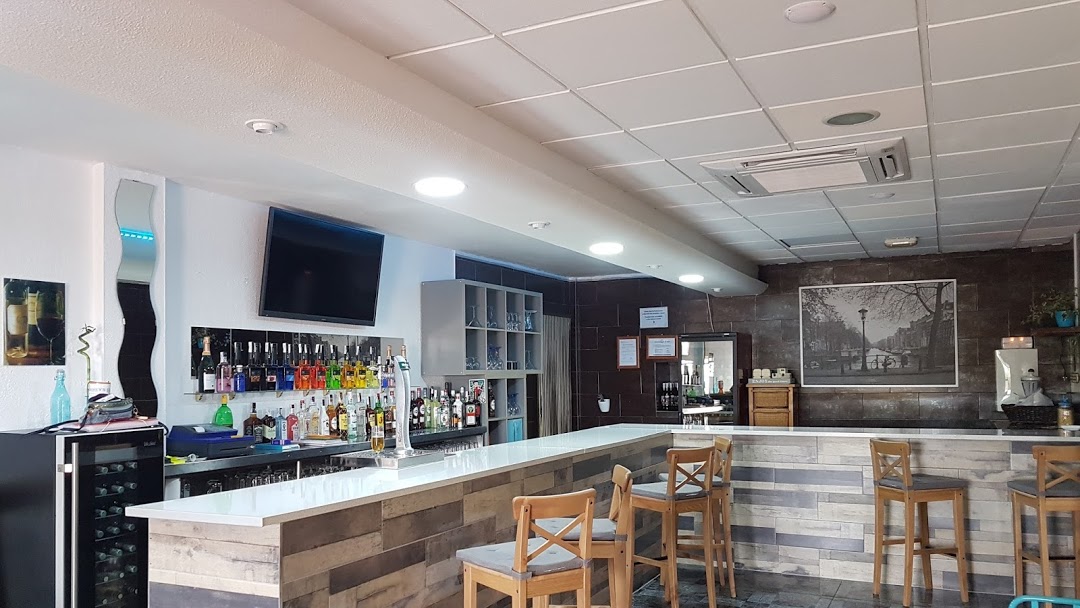 OpdrachtHet ministerie van OCW heeft SLO de opdracht gegeven examenprogramma’s voor een aantal vakgebieden te actualiseren.In de werkopdracht van het ministerie staan de inhoudelijke uitgangspunten en kwaliteitscriteria beschreven.
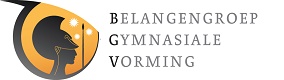 Vakspecifieke opdracht
SLO heeft de werkopdracht vertaald in concrete werkinstructies voor de vakvernieuwingscommissies. Daarbij zijn er voor elk vakgebied vakspecifieke opdrachten om te komen tot actuele conceptexamenprogramma's. Voor klassieke talen geldt dat de vakvernieuwingscommissie:
binnen de examenprogramma’s ook doelen voor burgerschap en digitale geletterdheid opneemt.
examenprogramma's ontwikkelt binnen de beschikbare ontwerpruimte..
[Speaker Notes: Actualisatie Algemeen
https://www.slo.nl/thema/meer/actualisatie-kerndoelen-examenprogramma/actualisatie-examenprogramma/
https://www.slo.nl/thema/meer/actualisatie-kerndoelen-examenprogramma/
https://www.slo.nl/publish/pages/18819/werkopdracht.pdf
https://www.slo.nl/thema/meer/actualisatie-kerndoelen-examenprogramma/actualisatie-examenprogramma/@21256/kader-ontwerpruimte/

Actualisatie Klassieken
https://www.actualisatiekt.nl
https://www.actualisatiekt.nl/uploads/assets/updates/Startnotitie-klassieke-talen-web.pdf
https://www.actualisatiekt.nl/proces
https://www.actualisatiekt.nl/opdracht (aan welke eisen moet programma Klassieken voldoen)
https://www.examenblad.nl/vak/grieks/2022
https://www.examenblad.nl/vak/latijn/2022]
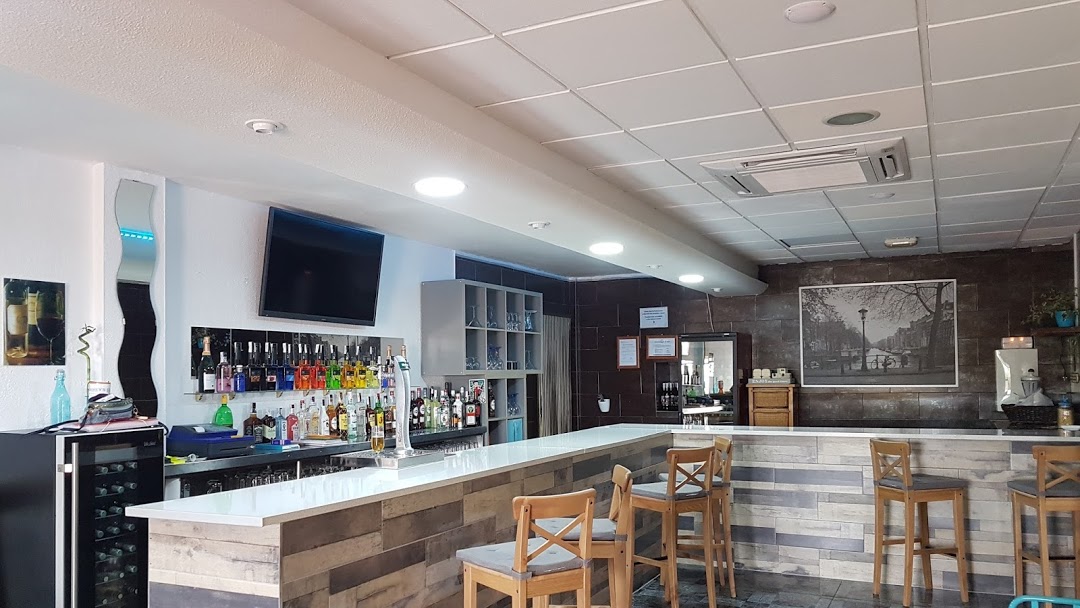 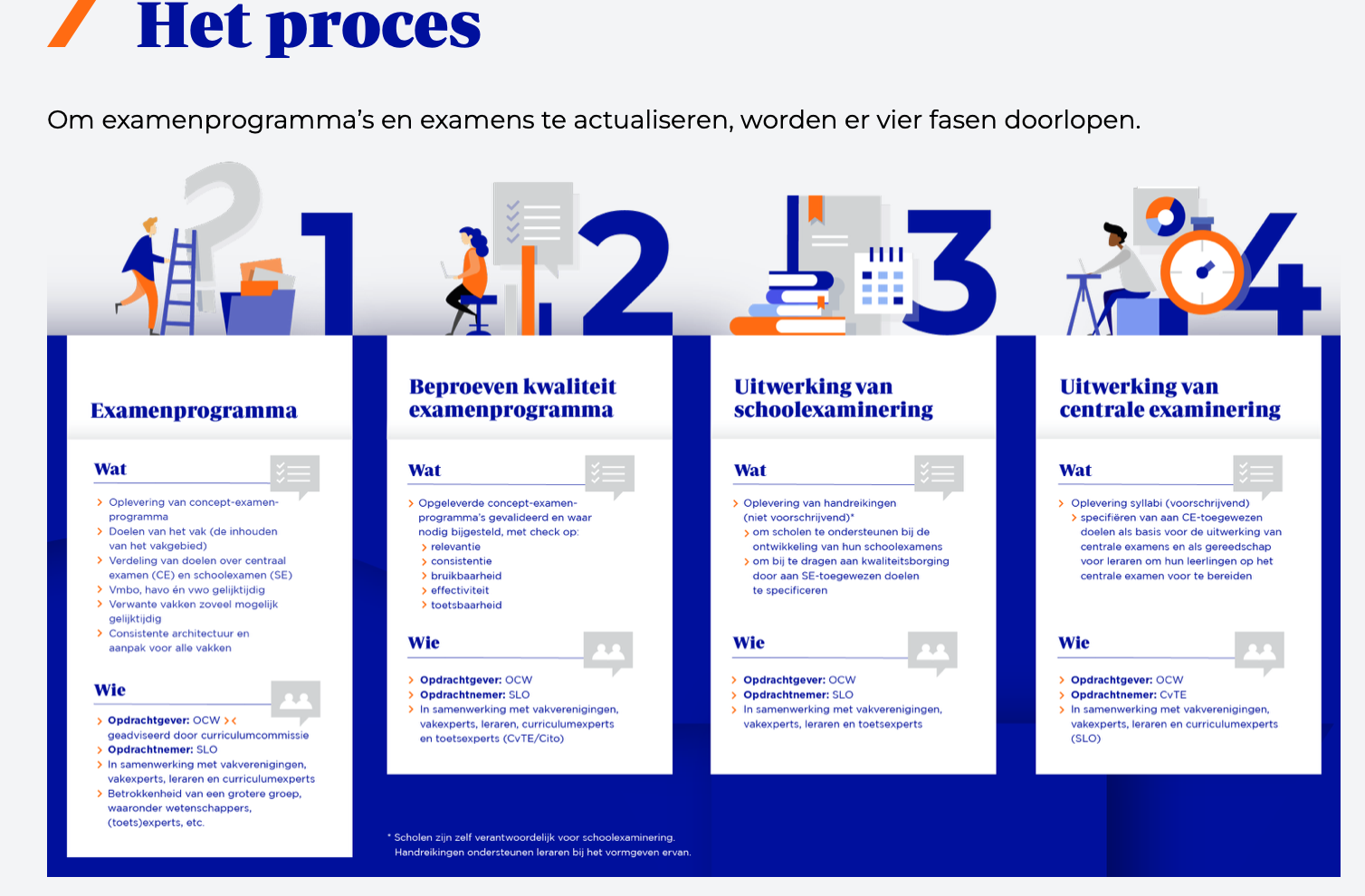 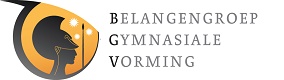 > 27 juni 29024
[Speaker Notes: Fase 1
In vijf stappen werkt de vakvernieuwingscommissie in deze fase toe naar de conceptexamenprogramma's. Dat doen zij samen met vakverenigingen, leraren, vak- en curriculumexperts. Ook wordt de adviescommissie betrokken, waaronder wetenschappers en toetsexperts. Daarbij is aandacht voor:
De doelen van het vak (de inhouden van het vakgebied)
De verdeling van doelen over centraal examen (CE) en schoolexamen (SE)
Een consistente architectuur en aanpak
Er wordt zoveel mogelijk gelijktijdig gekeken naar verwante vakken.

Tussenproducten
Bij de actualisatie van de examenprogramma’s volgen de vakvernieuwingscommissies vijf belangrijke stappen die ieder leiden tot een tussenproduct:
Karakteristiek van het vak
Raamwerk van concepteindtermen van het vak
Uitwerking selectie concepteindtermen van het vak
Uitwerking volledige set concepteindtermen en verdeling CE-SE
Conceptexamenprogramma van het vak + toelichtingsdocument
De advieskring kijkt mee op de inhoud van deze tussenproducten.
Monitoring
Aan welke kwaliteitseisen moeten de geactualiseerde examenprogramma’s straks voldoen? Het ministerie van OCW heeft met inbreng van de tijdelijke wetenschappelijke curriculumcommissie aan SLO de werkopdracht ‘Actualisatie examenprogramma’s’gegeven. Hierin is vastgelegd waaraan de geactualiseerde examenprogramma’s moeten voldoen. Er zijn criteria opgesteld voor zowel de inhoud als ook voor het proces van totstandkoming van de examenprogramma’s. SLO monitort op deze criteria waardoor er gedurende het traject inzicht wordt verkregen of aan die criteria wordt voldaan of dat er tussentijds moet worden bijgestuurd. Ook worden aan het einde van het gehele actualisatietraject de lessen en de observaties in een evaluatie opgenomen. Om de monitoring van de actualisatie van de examenprogramma’s goed te borgen, heeft het programmateam een monitoringsteam ingericht. Het programmateam Actualisatie kerndoelen en examenprogramma’s kan op basis van de monitoringsresultaten bijsturen of extra acties ondernemen.

Fase 2
In fase 2 worden de opgeleverde conceptexamenprogramma's gevalideerd en beproefd op scholen en waar nodig bijgesteld. Daarbij wordt het programma gecheckt op relevantie, consistentie, bruikbaarheid, effectiviteit en toetsbaarheid.
SLO voert fase 2 uit in samenwerking met vakverenigingen, vakexperts, leraren, curriculumexperts en toetsexperts (CvTE/Cito).

Fase 3
In fase 3 worden de handreikingen opgeleverd die scholen handvatten bieden bij de vormgeving van schoolexamens. Scholen zijn uiteindelijk zelf verantwoordelijk voor schoolexaminering. De handreikingen zijn dus niet voorschrijvend maar ondersteunend. Ze dragen bij aan kwaliteitsborging door de doelen te specificeren die zijn toegewezen aan de schoolexamens.SLO voert fase 3 uit samen met vakverenigingen, vakexperts, leraren en toetsexperts.

Fase 4
In fase 4 worden de voorschrijvende syllabi voor het Centraal Examen opgeleverd. Hierin zijn de doelen gespecificeerd. Deze dienen als basis voor de uitwerking van centrale examens en als gereedschap voor leraren om hun leerlingen op het centrale examen voor te bereiden.
Het CvTE voert fase 4 uit samen met vakverenigingen, vakexperts, leraren en curriculumexperts (SLO).]
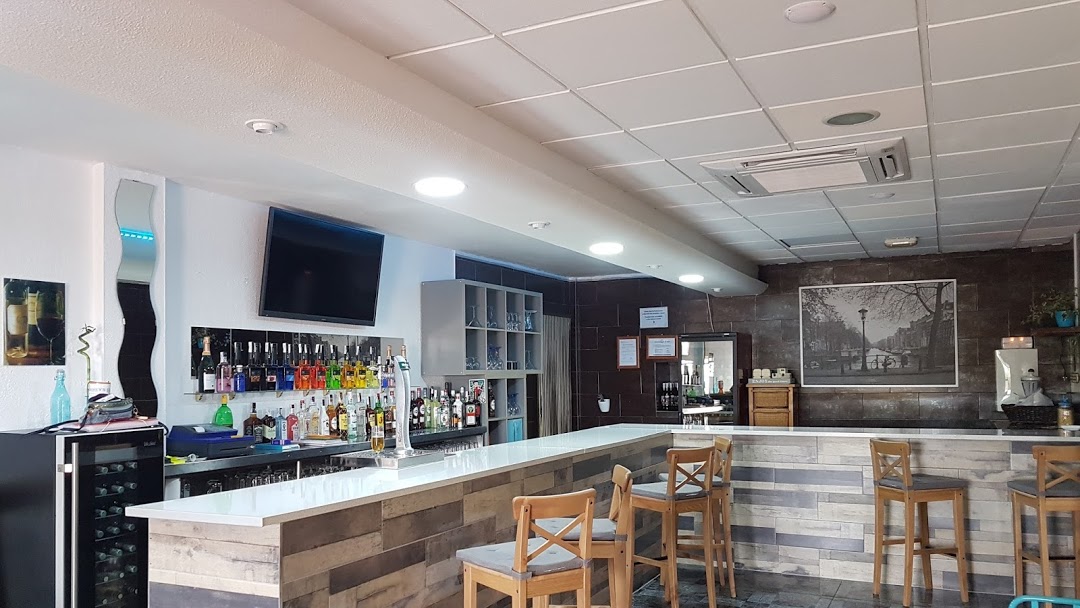 Doel actualiseren: Lespraktijk verbeteren door oplossingen te bieden voor bestaande problemen.I.	Overladenheid (p. 17 c.)II.	Doen wat we al decennia lang beloven (p. 17 a & b.)	(centrale doelstelling van ons vak komt niet uit de verf in les en toetsing)III.	Betekenisgeving (p. 17 a’.)VVC: “We willen met dit programma de contouren van een schoolvak bieden waarin de Grieken en Romeinen ons in hun eigen taal uitdagen om onze leerlingen te laten nadenken over de vraag wie we zijn en wie we willen zijn.”
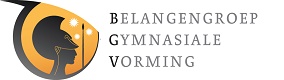 VVC: “Het is nodig om scherpe keuze 
te maken om ruimte te creëren voor 
II en III met ook zorg voor I.”
[Speaker Notes: p. 17
2.4.1 Uitgangspunten 
Bij de voorstellen voor actualisatie van het examenprogramma is rekening gehouden met de volgende uitgangspunten.
1. “De concept-eindexamenprogramma’s doen recht aan de eigenstandige, gelijkwaardige en complementaire positie van het schoolexamen (SE) en het centraal examen (CE) in de diplomabeslissing.” (werkopdracht)  
2. De curriculaire uitdagingen zoals benoemd in de startnotitie:
concretiseren van het hoofddoel van GTC en LTC in het examenprogramma; (II.)
aansluiten bij de actualiteit en bij de belevingswereld van de leerling; (III.)
expliciteren van de integratie taal en cultuur in het examenprogramma; (II.)
beperken van de overladenheid van het examenprogramma. (I.)]
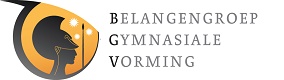 Waar staan we nu in het Proces van Fase 1?
Karakteristiek van het vak: na 1ste feedbackronde opnieuw voorgelegd aan advieskring
Raamwerk van concepteindtermen van het vak: na 1ste feedbackronde opnieuw voorgelegd aan advieskring
Uitwerking selectie concepteindtermen van het vak + keuzes mbt SE-/CE voorgelegd aan veld (NAZoCo)
Uitwerking volledige set concepteindtermen en verdeling CE-SE
Conceptexamenprogramma van het vak + toelichtingsdocument
	>> oplevering 27 juni 2024
[Speaker Notes: Karakteristiek 
Max 950 woorden waarin het vak wordt beschreven. 
De karakteristiek bestaat uit drie paragrafen: 
 Kenmerken van de vakken GTC en LTC, inclusief een vertaalslag van de drie doeldomeinen kwalificatie, socialisatie en persoonsvorming naar de vakken in de bovenbouw. 
 GTC/LTC als schoolvak: positie van het vak in de bovenbouw 
 Het schoolvak GTC/LTC in het VWO 

Raamwerk 
Het raamwerk is een schetsmatige indeling per schoolsoort en leerweg van de inhouden (kennis, vaardigheden en houdingen) van het vak in examendomeinen en indien nodig in subdomeinen, inclusief eventuele keuzedomeinen. Doel van het raamwerk is om de examenprogramma’s te structureren en om consistentie in die structuur te realiseren: binnen het vak zelf, tussen schoolsoorten en tussen verwante vakken. Dit sluit aan bij het advies van de curriculumcommissie over de noodzaak van een ‘gezamenlijke architectuur’ voor de examenprogramma's van alle vakken en schoolsoorten.]
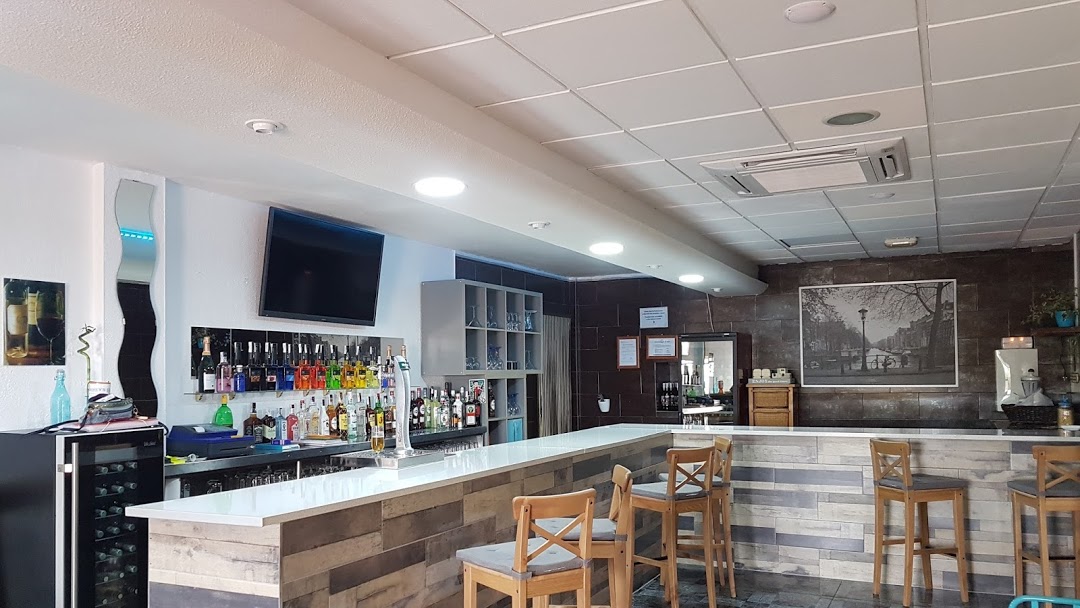 Karakteristiek Griekse taal en cultuur en Latijnse taal en cultuur Kenmerken van GTC en LTCHet examenprogramma GTC en LTC kent een kerncurriculum en keuzedomeinen.Binnen het kerncurriculum GTC en LTC staat het lezen van authentieke Griekse en Latijnse teksten centraal.Aan de hand van deze teksten richt het onderwijs GLTC zich op het hoofddoel: intercultureel bewustzijn door reflectie op Griekse en Latijnse teksten. Om dit hoofddoel te bereiken ontwikkelt een leerling kennis, vaardigheden en houdingen in vier op elkaar voortbouwende domeinen
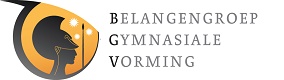 Adviesvraag 1: Reactie op de 
Conceptkarakteristiek v2
[Speaker Notes: p.31
Mijn opm. nieuwe formulering karakteristiek:
bij intercultureel (zelf)bewustzijn? Dit klinkt mooi, maar is ook vaag (of het klinkt bescheiden). De term 'intercultureel' zou dan wel toegelicht worden: cultuur is gebonden aan vele aspecten, bv. chronologische en geografische contexten. Wat is het hoofddoel van maatschappijvakken (Geschiedenis, filosofie), MVT, Kunstvakken? GTC en LTC hebben juist ook een meerwaarde door een 'holistische(re)' en multidisciplinaire benadering.

p. 24 
Onder punt 3: De totale grootte van het vak (ontwerpruimte) blijft in de nieuwe situatie zoals die nu is: 16% van het examenprogramma van het VWO. Hoe de school de verdeling van ontwerpruimte over vakken en binnen vakken vertaalt naar een lessentabel valt onder de verantwoordelijkheid van de scholen. De percentages geven wat de commissie betreft wel richting aan de tijd die door docent en leerling aan het kerncurriculum en de keuzedomeinen besteed moet worden 

p. 34 en 35 
Deze focus op reflectie via Griekse en Latijnse teksten geeft GTC en LTC een unieke positie binnen het VWO-curriculum. Het is tegelijkertijd goed mogelijk om dwarsverbanden te leggen met andere schoolvakken: 
 
GTC en LTC vergroten de taal- en tekstanalytische en literaire vaardigheden en de bewuste geletterdheid van leerlingen en sluiten daarmee aan bij de schoolvakken Nederlands en de moderne vreemde talen.  
Het onderwijs GTC en LTC in de bovenbouw heeft naast taal en literatuur ook culturele disciplines als kern, zoals de geschiedenis, filosofie en architectuur van de Oudheid. Ook de doorwerking van de Oudheid in allerlei kunstdisciplines is onderdeel van GTC en LTC. Door dit multidisciplinaire karakter van GTC en LTC zijn er veel raakvlakken met geschiedenis, filosofie en de kunstvakken. 
Daarnaast hebben GTC en LTC een persoonsvormende en socialiserende waarde. De bestudering van Griekse en Latijnse teksten biedt leerlingen daarvoor een toetssteen. Hierdoor bestaan er raakvlakken tussen het onderwijs GTC en LTC en maatschappijleer en maatschappijwetenschappen en levensbeschouwing en ook met filosofie, geschiedenis, de kunstvakken, MVT en Nederlands.
 
Taalbewustzijn, kennis van geschiedenis en cultuur en intercultureel begrip zijn ook relevant voor de ontwikkeling van een wetenschappelijke werkwijze en dragen specifiek bij aan voorbereiding op vervolgstudies en beroepen waarin aandacht voor zorgvuldige analyse en aandacht voor nauwkeurige communicatie met verschillende doelgroepen belangrijk zijn.  Hier staat mooi hoe GTC en LTC een unieke positie in het curriculum hebben vanwege het vakoverstijgende en multidisciplinaire karakter.
4 Onderschrijft de advieskring dit uitgangspunt? Waarom wel/niet? 

p.36 
De bestudering van Latijnse en Griekse teksten draagt bij aan de doeldomeinen kwalificatie, socialisatie en persoonsvorming. Door onderdompeling in de taal en cultuur van de Grieken en de Romeinen raken leerlingen geoefend in het doorgronden van complexe teksten die niet zonder context kunnen worden begrepen. Daarnaast denken ze op basis van de gelezen tekst na over dilemma’s in hun eigen culturele omgeving en over zichzelf. Reflectie op de inhoud van Griekse en Latijnse teksten sluit daarmee direct aan bij de kern van het burgerschapsonderwijs door aandacht voor intercultureel bewustzijn en het leven in een diverse samenleving.  
 [Mee eens.
 Zeker. Maar volgen de kernboodschap, het raamwerk en de gemaakte keuzes hieraan ook logisch en noodzakelijk uit?]]
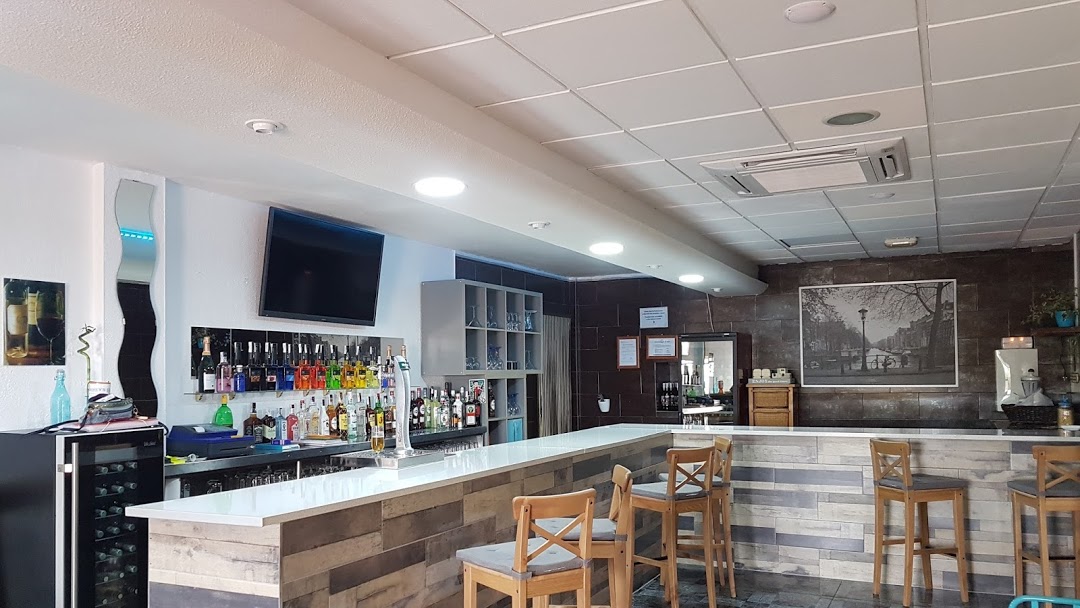 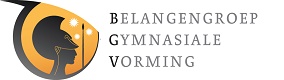 [Speaker Notes: p.12
Domein A (Tekstontsluiting) is het grootste domein (50% van de totale ontwerpruimte), 
gevolgd door domein B waarin de gelezen tekst in de context wordt geplaatst (15% van de totale ontwerpruimte). 
Hiermee wordt aangesloten bij de staande praktijk waarin het grootste deel van de lestijd gaat naar vertalen, lezen en in context begrijpen van de tekst. 
Voor domein C (Tekst vanuit een later perspectief) acht de commissie 5% van de totale ontwerpruimte voldoende, omdat dit in een kort tijdsbestek kan worden uitgevoerd en niet bij elk thema uitvoerbaar is. 
Vanwege de hoofddoelstelling van het schoolvak is 10% van de totale ontwerpruimte    toegekend aan domein D. De commissie denkt dat hiermee voldoende ruimte gemaakt wordt om met leerlingen te reflecteren op de gelezen teksten en hen voor te bereiden op het formuleren van een persoonlijke reactie.  10% klinkt weinig voor de hoofddoelstelling.
 
p. 13 
De lezer pendelt voortdurend heen en weer tussen het micro- en macroniveau van de tekst. De, weliswaar wat kunstmatige, onderverdeling in deze twee subdomeinen is bedoeld om het onderscheid tussen deze twee niveaus te markeren. De commissie vindt het belangrijk dat leerlingen leren een tekst te interpreteren op zowel woord- en zinsniveau als op tekstgedeelte- en tekstniveau. In subdomein A.1 leert de leerling om de tekst gedetailleerd te begrijpen, wat onmisbaar is om succesvol te zijn in subdomein A.2, maar nog niet voldoende om een basis te leggen voor activiteiten in de domeinen B, C en D. Om te waarborgen dat beide binnen het examenprogramma aan bod komen wordt onderscheid gemaakt tussen A.1 en A.2. In de eerste selectie van de concepteindtermen (zie hieronder) wordt uitgewerkt hoe de leeractiviteiten uit subdomein   A.1 en uit A.2 concreet verschillen. 

p. 18
Bij de voorstellen voor actualisatie van het examenprogramma is rekening gehouden met de volgende uitgangspunten.
1. “De concept-eindexamenprogramma’s doen recht aan de eigenstandige, gelijkwaardige en complementaire positie van het schoolexamen (SE) en het centraal examen (CE) in de diplomabeslissing .” (werkopdracht)  
2. De curriculaire uitdagingen zoals benoemd in de startnotitie :
concretiseren van het hoofddoel van GTC en LTC in het examenprogramma; 
aansluiten bij de actualiteit en bij de belevingswereld van de leerling; 
expliciteren van de integratie taal en cultuur in het examenprogramma; 
beperken van de overladenheid van het examenprogramma. 

p.19
Door aan het CE de domeinen A.2, B, C en D toe te wijzen, komen kennis, vaardigheden en houdingen in een evenwichtige verdeling over de domeinen aan bod. 
Het CE fungeert als een meesterproef , waarin het hoofddoel ‘intercultureel bewustzijn door reflectie op Griekse en Latijnse teksten’ duidelijk tot uitdrukking komt doordat leerlingen op deze domeinen worden getoetst. 


p. 13-15
Subdomein A.1: Woord en zin
Leerlingen ontsluiten een tekst op woord- en zinsniveau. Daartoe moeten zij kennis toepassen van de Griekse/Latijnse morfologie, syntaxis, semantiek en pragmatiek en relevante culturele kennis van de wereld van de Oudheid. Leerlingen leggen de semantische betekenis van woord(en) en zin uit en verklaren verbanden tussen vorm en inhoud van woord(en) of zin(nen). Hieronder valt ook het gebruik van bijvoorbeeld metrum en stilistische middelen op woord- en zinsniveau. Leerlingen kunnen voor het begrip van kleinere tekstdelen ook receptie, actualisatie en/of persoonlijke reflectie inzetten. Deze zijn binnen dit subdomein gericht op het begrip van het microniveau van de tekst (bijvoorbeeld een schilderij van Hermes om te begrijpen hoe zijn staf en vleugelhoed eruitziet). 
 
Subdomein A.2: Tekstgedeelte en tekst
Leerlingen ontsluiten grotere tekstgedeelten, namelijk meerdere zinnen, alinea's en meerdere alinea's, en interpreteren de verbanden daartussen, zodat zij kunnen komen tot een interpretatie van de gehele tekst. Hieronder valt ook het gebruik van bijvoorbeeld retorische en narratologische middelen op alinea- en tekstniveau.
 
Domein B: Tekst in context
Binnen dit domein plaatst een leerling de rond een thema gelezen tekst in een bredere context. Hiervoor wordt de informatie uit de tekst geïntegreerd met kennis van de (brede) wereld waarin deze een rol speelde. Het doel hiervan is dat een leerling de betekenis van de tekst in de context (meaning, Verhoeven, 1997) vaststelt. Te denken valt aan het toepassen van vakkennis op het gebied van (filosofisch) gedachtengoed, genre, literatuur, politiek en materiële cultuur bij de interpretatie van de gelezen tekst. Ook kan met behulp van een andere tekst verhelderd worden hoe over het betreffende thema werd geschreven door anderen. Het thema waarbinnen de tekst gelezen wordt, bepaalt daarmee wat relevante context is.
 
Domein C: Tekst vanuit later perspectief 
Als de tekst rond het thema is ontsloten en in de context geplaatst, is de basisvoorwaarde aanwezig om door reflectie op de tekst het intercultureel bewustzijn ten aanzien van het thema te versterken. Reflecteren op het eigene aan de hand van een Griekse/Latijnse tekst in context is echter geen eenvoudige opgave. Zelfs als de leerling in staat is de tekst in de context te duiden, is de afstand naar het eigene van de leerling soms groot. Receptie (subdomein C.1) en actualisatie (subdomein C.2) kunnen ingezet worden om die afstand kleiner te maken, waarbij er tussen de tekst en de receptiebron een directe relatie bestaat en tussen de tekst en de actualisatiebron niet. Om te waarborgen dat zowel receptie als actualisatie binnen het examenprogramma aan bod komen wordt onderscheid gemaakt tussen C.1 en C.2.
 
Subdomein C.1: Receptie
Receptie van de tekst in verschillende kunstvormen uit later tijd biedt de leerling verschillende perspectieven op het thema van de tekst, bijvoorbeeld in muziek, film, literatuur en beeldende kunst. De inzet van receptiebronnen geeft een leerling de gelegenheid om zijn visie op de tekst te verhelderen en te evalueren met behulp van het perspectief van een kunstenaar. Het thema waarbinnen de tekst gelezen wordt, bepaalt wat een relevante receptiebron is. Het zal vaak een uitdaging zijn om een receptiebron te vinden die ook thematisch aansluit bij de gelezen tekst. 
 
Subdomein C.2: Actualisatie 
Een leerling analyseert overeenkomsten en verschillen tussen de manier waarop een thema enerzijds in de gelezen tekst en anderzijds in moderne(re) bronnen aan de orde komt, gericht op dilemma's, discussies en maatschappelijke processen. Actualisatie verheldert zowel de gelezen tekst als het heden en maakt bovendien de relevantie van de gelezen tekst voor het heden duidelijk. Het thema waarbinnen de tekst gelezen wordt, bepaalt wat een relevante actualisatiebron is.
 
Domein D: Tekst en leerling
Griekse en Latijnse teksten inzetten als spiegel geeft leerlingen de mogelijkheid tot ontwikkeling van intercultureel bewustzijn (subdomein D.1) door het perspectief van een ander en de cultuur waarin die ander leeft te onderzoeken. De teksten bieden leerlingen de gelegenheid tot persoonlijke reflectie (subdomein D.2) op de bestudeerde teksten en hierover een persoonlijk oordeel te geven. Om te waarborgen dat zowel intercultureel bewustzijn als persoonlijke reflectie binnen het examenprogramma aan bod komen wordt onderscheid gemaakt tussen D.1 en D.2.
 
Subdomein D.1: Intercultureel bewustzijn
Reflectie op het eigene komt tot stand door bewustwording van de eigen standplaatsgebondenheid. Hiervoor is het van belang dat leerlingen laten zien dat zij zich kunnen verplaatsen in het perspectief van de ander in de klassieke tekst. Het thema waarbinnen de tekst gelezen wordt, geeft focus aan de totstandkoming van het intercultureel bewustzijn.
 
Subdomein D.2: Persoonlijke reflectie
De hoofddoelstelling van GTC en LTC wordt bereikt door persoonlijke reflectie van de leerling op de eigen normen en waarden naar aanleiding van het lezen van de tekst. Hierdoor kunnen leerlingen tot een eigen standpunt komen op basis van de gelezen teksten. Het thema waarbinnen de tekst gelezen wordt, bepaalt de lens van de persoonlijke reflectie.]
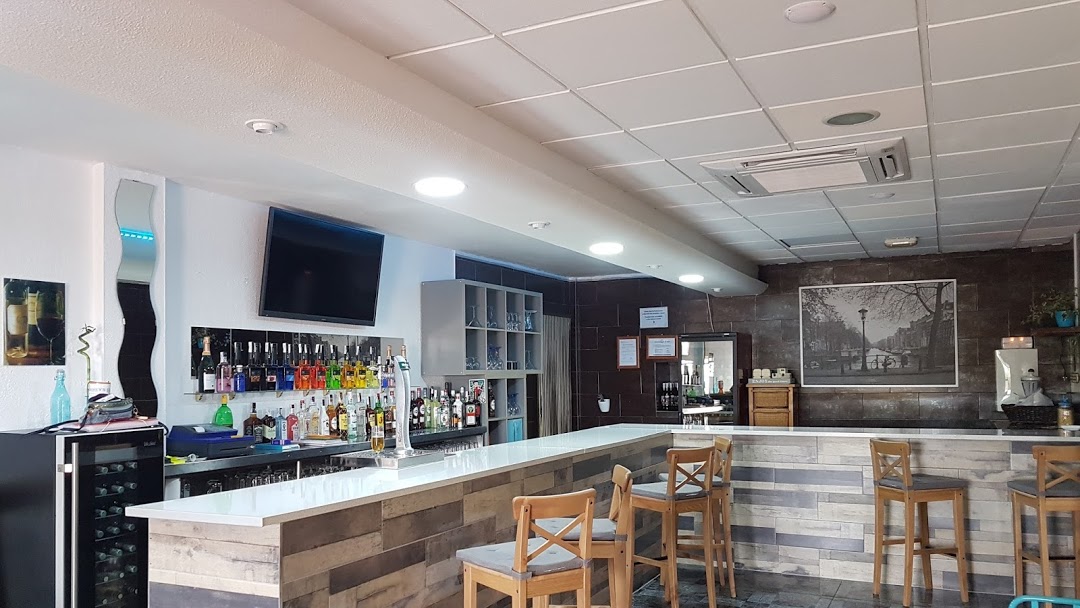 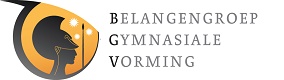 [Speaker Notes: p/15 - 16
Keuzedomein E: cultuurbeschouwing
Cultuuruitingen en culturele fenomenen staan centraal in dit subdomein. Eventueel te lezen klassieke teksten kunnen in vertaling worden gelezen. Hierbij valt te denken aan:
Het onderzoeken van cultuurhistorische lijnen: filosofie, beeldende kunst, verhalengoed, bouwkunde, retorica, oude geschiedenis, literatuurgeschiedenis.
Het onderzoeken van cultuurhistorische onderwerpen: antieke geneeskunde, de stad Rome, Olympische Spelen.
Het onderzoeken van Griekse en Romeinse cultuur of literatuur in relatie tot andere culturen uit de Oudheid.
 
Keuzedomein F: literatuurbeschouwing
Een authentieke Griekse of Latijnse of vertaalde tekst vormt in dit domein het uitgangspunt voor letterkundige reflectie. Hierbij valt te denken aan:
Het maken van een narratologische analyse.
Het maken van een intertekstuele analyse.
 
Keuzedomein G: taalbeschouwing
Het Griekse of Latijnse taalsysteem of taalgebruik vormt bij taalbeschouwing het uitgangspunt. Hierbij valt te denken aan:
Analyseren en/of interpreteren van taalkundige verschijnselen, zoals pragmatische of discourse analyse, over bijvoorbeeld tijdgebruik, aspect of woordvolgorde.
Onderzoeken van de ontwikkeling van het Latijn/Grieks, bijvoorbeeld aan de hand van teksten uit Myceense tijd, Byzantijnse tijd, Middeleeuwen, Renaissance of later.
Onderzoeken van taalvariëteiten van het Latijn/Grieks (bijvoorbeeld in niet-literaire teksten uit de Griekse/Romeinse wereld).
Vergelijken van het Griekse/Latijnse taalsysteem of taalgebruik met die van een andere taal. 
 
Keuzedomein H: receptie
Receptiebronnen vormen het uitgangspunt. Eventueel te lezen klassieke teksten kunnen in vertaling worden gelezen. Hierbij valt te denken aan:
Onderzoeken van de doorwerking van mythologie in de schilderkunst of de invloed van klassieke architectuur in later tijden.
Vergelijken van moderne hervertellingen/verfilmingen met klassieke verhalen.
 
Keuzedomein I: vertaalkunde
Het gaat hierbij om zowel vertaalbeschouwing (de theoretisch-kritische reflectie op taal en vertaling) als vertaalbeheersing (het vertalen als praktisch-technische discipline). Hierbij valt te denken aan:
Het maken van een literaire vertaling en een verantwoording van de gemaakte vertaalkeuzes daarbij.]
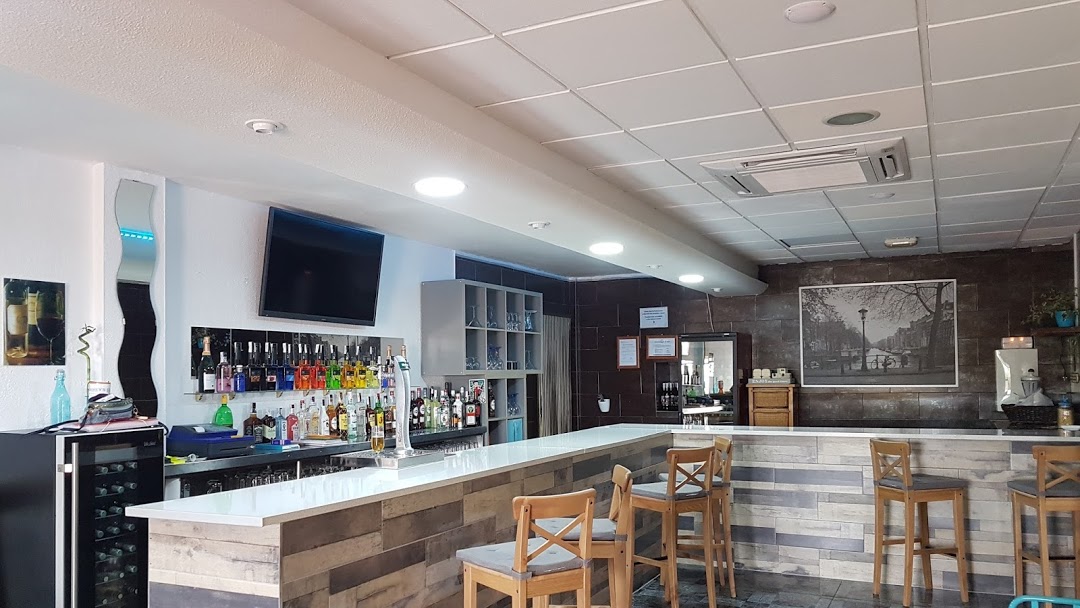 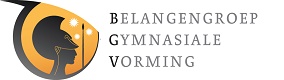 Kern vs Keuze
Adviesvraag 2: Reactie op het Conceptraamwerk
[Speaker Notes: Situatie tot nu toe:
CE-programma is voorgeschreven (50% van cijfer; NB is niet een op een gelijk aan ontwerpruimte)
SE is binnen gegeven kaders (aantal OCT-’s, keuze auteurs en genre) eindtermen KCV+LTC en GTC, geheel keuze aan de scholen

Nieuwe situatie:
Binnen de 50% vrije ontwerpruimte (binnen gegeven kaders SE, aantal OCT’s, keuze auteurs en genre, thema en domeinen A t/m I) is nu 20% verplicht voorgeschreven keuze.
Die 20% is te vergelijken met de ruimte voorheen bedoeld voor KCV.]
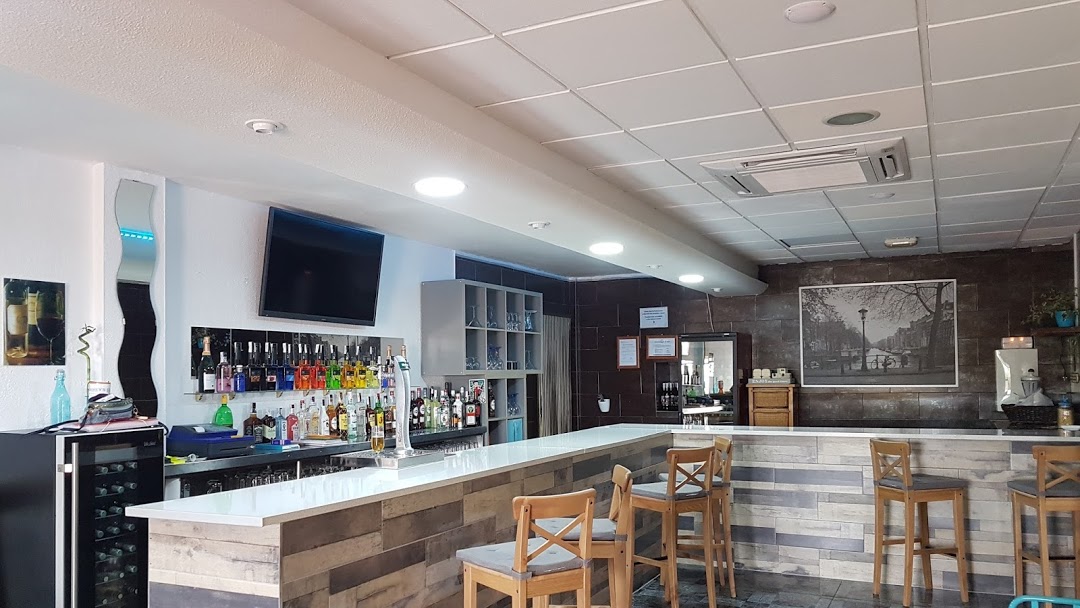 Vanaf 1971 / 1975 
Zitting 3 klokuur.
alleen PV  ca. 17 regels en 
ca. 7 à 10  korte vragen

Vanaf 1990 Syllabus + nieuw examen
Zitting 3 klokuur.
Ca. 20 vragen
PV  9!! Regels
1 passage gelezen Grieks (40 regels)
1 passage in vertaling (8 regels)
Vanaf 2001 Tweede fase CE (2001 overgangsjaar met oude en nieuwe stijl)
Zitting 3 klokuren
OS: 25 vragen
PV ca. 9 à 10 regels
1 Griekse passage gelezen (37 regels)
1 bron (gedicht)
1 tekst in vertaling 
1 Griekse passage gelezen (12 regels)

NS 25 vragen
PV ca. 12 regels
1 tekst gelezen stof (20 regels)
1 tekst gelezen stof (13 regels)
1 tekst gelezen stof (19 regels)

2022 Grieks
31 vraagitems
PV 13 regels
1 tekst gelezen stof (28 regels)
1 afbeelding
1 tekst gelezen stof (42 regels)

2022 Latijn 
31  Vraagitems
PV 16 verzen
1 tekst gelezen stof (57 verzen)
1 tekst gelezen stof (28 regels)
1 afbeelding
1 tekst gelezen stof (15 verzen)
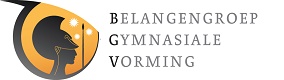 Intermezzo: Het centraal examen door de jaren.
[Speaker Notes: Centraal examen Geschiedenis
1973 – 1990 Centraal schriftelijk eindexamen vwo (examen na invoering Mammoet)
1971 / 1974 waren overgangsjaren.
Examens vwo (TV 1 en 2) en examens gymnasium / staatsexamen

Vanaf 1971 / 1975 Dus alleen PV  ca. 17 regels en ca. 7 à 10  korte vragen
Zitting 3 klokuur.

Vanaf 1990 Syllabus + nieuw examen
Ca. 20 vragen
PV van 9!! Regels
1 passage gelezen Grieks
1 passage in vertaling
1 PV
3 klokuren

Vanaf 2001 Tweede fase CE (2001 overgangsjaar met oude en nieuwe stijl)
Ca 25 vragen
PV ca. 9 à 10 regels
OS: 1 Griekse passage gelezen (37 regels)
1 bron (gedicht)
1 tekst in vertaling 
1 Griekse passage gelezen (12 regels)

NS 25 vragen
PV ca. 12 regels
1 tekst gelezen stof (20 regels Grieks)
1 tekst gelezen stof (13 regels)
1 tekst gelezen stof 19 regels)

2022 Grieks
31 vraagitems
PV13 regels
1 tekst gelezen stof (28 regels)
1 afbeelding
1 tekst gelezen stof (42 regels)
2022 Latijn 
31  Vraagitems
PV 16 verzen
1 tekst gelezen stof (57 verzen)
1 tekst gelezen stof (28 regels)
1 afbeelding
1 teskt gelezen stof 15 verzen)]
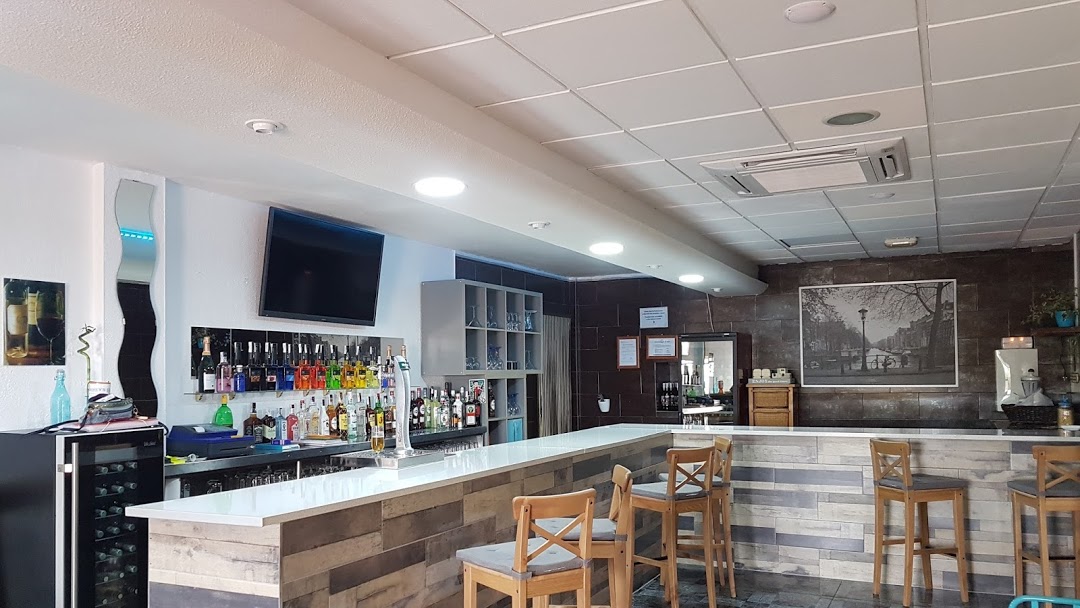 Adviesvraag 3: (4 en 5) Worden de 4 problemen zo geadresseerd?
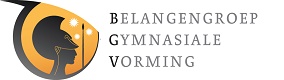 CE vs. SE
VVC: “Het is nodig om scherpe keuze 
te maken om ruimte te creëren voor 
II en III met ook zorg voor I”
[Speaker Notes: p. 17
2.4.1 Uitgangspunten 
Bij de voorstellen voor actualisatie van het examenprogramma is rekening gehouden met de volgende uitgangspunten.
1. “De concept-eindexamenprogramma’s doen recht aan de eigenstandige, gelijkwaardige en complementaire positie van het schoolexamen (SE) en het centraal examen (CE) in de diplomabeslissing.” (werkopdracht)  
2. De curriculaire uitdagingen zoals benoemd in de startnotitie:
concretiseren van het hoofddoel van GTC en LTC in het examenprogramma; (II.)
aansluiten bij de actualiteit en bij de belevingswereld van de leerling; (III.)
expliciteren van de integratie taal en cultuur in het examenprogramma; (II.)
beperken van de overladenheid van het examenprogramma. (I.)]
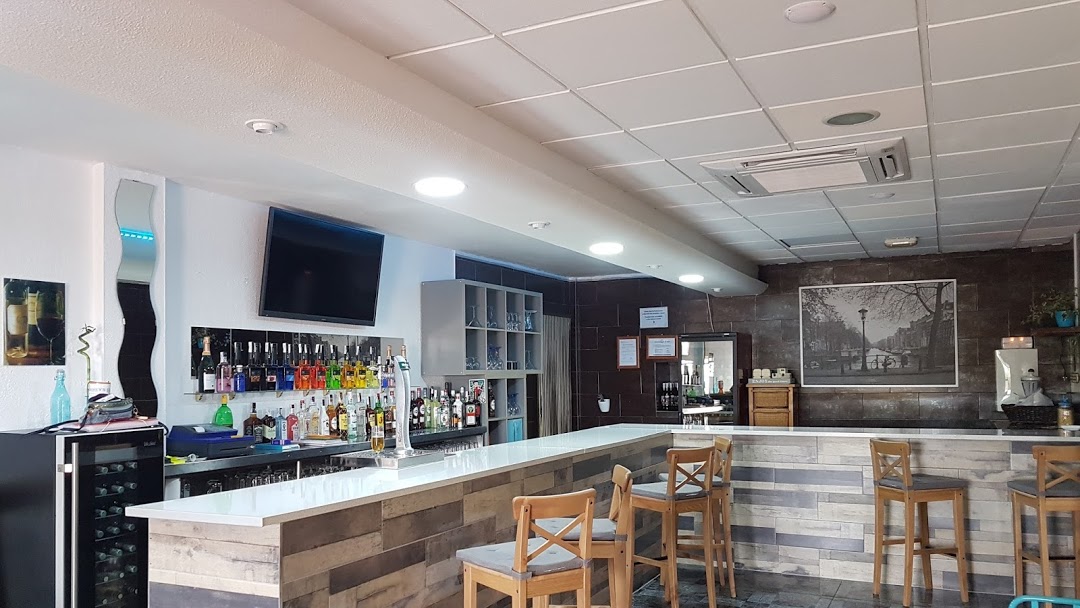 Adviesvraag 3: (4 en 5) Worden de 4 problemen zo geadresseerd?
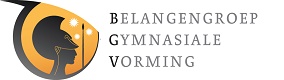 [Speaker Notes: p. 19-20 par. 2.4.2 Voor- en nadelen van gemaakte keuzes:
Thematisch lezen, 
1/2 CE-auteurs
2-jarig CE-syllabus
Keuze tussen Kern / keuzedomeinen
Minder SE/CE-pagina’s voorgeschreven
Verdeling domeinen over SE/CE
Percentages per domein van de ontwerptijd.]
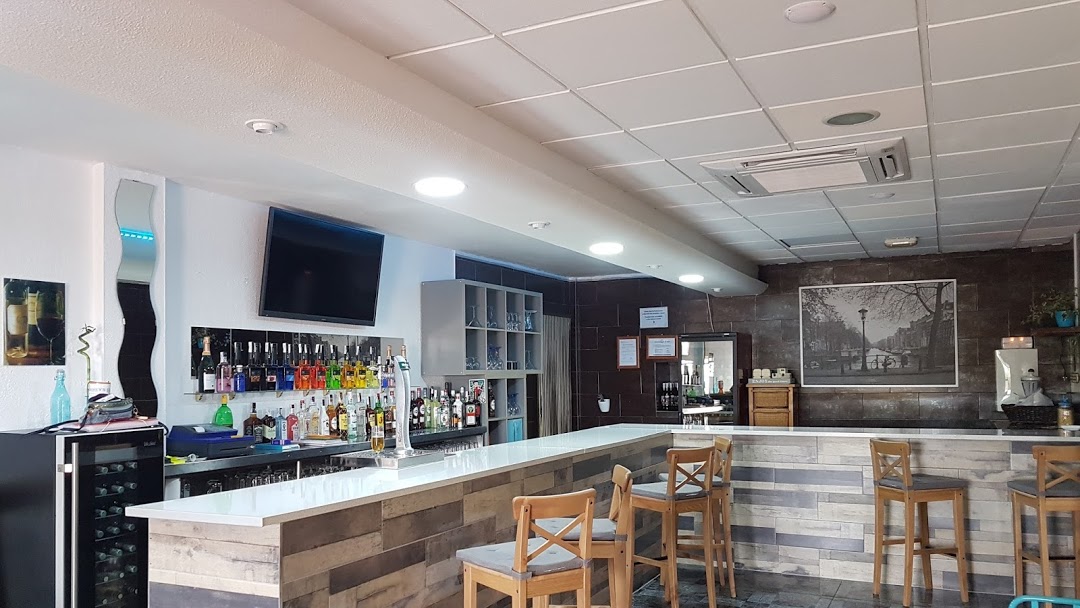 Vraag 6
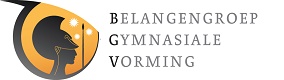 De commissie stelt voor om in het CE geziene tekst aan de leerling voor te leggen (p. 16-17: tabel 3, III), maar ziet ook voordelen in het voorleggen van ongeziene tekst.
Adviesvraag 6: 
Welke voordelen zou de advieskring zien in het voorleggen van ongeziene tekst? 
Welke suggesties wil de advieskring doen?
Adviesvraag 7: eindterm A1 en A2 = wezenlijk andere leerinhoud?
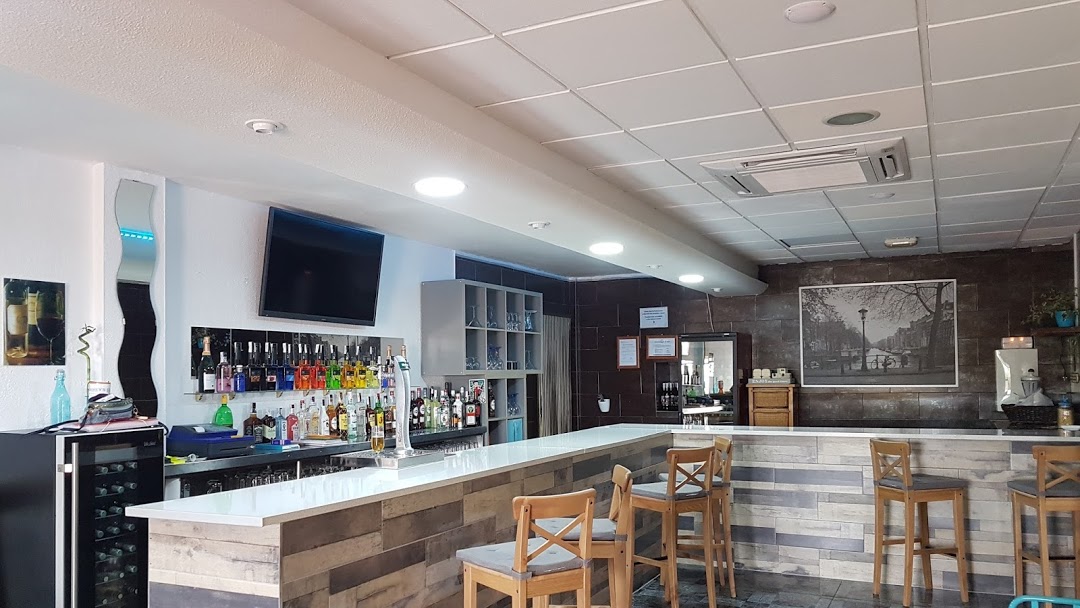 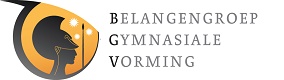 [Speaker Notes: p. 25-26 par. 3 Concepteindtermen (versie 1)
Eindtermen 1, 2 (en 3)

Domein A: tekstontsluiting

Subdomein A.1: woord en zin
Eindterm 1
 
VWO
Doelzin + uitwerking (onderdeel formele examenprogramma)
De leerling interpreteert de inhoud van een authentieke Griekse/Latijnse tekst met behulp van toegestane hulpmiddelen op woord- en zinsniveau. 
 
Het gaat hierbij om:
toepassen van relevante kennis van de Griekse/Latijnse morfologie, syntaxis, semantiek en pragmatiek 
toepassen van relevante culturele kennis van de Grieks-Romeinse wereld
in eigen woorden uitleggen van de semantische betekenis van woord(en) en zin
in eigen woorden uitleggen van verbanden tussen vorm en inhoud van woord(en) of zin(nen) 
Evt. toelichting ter concretisering en bruikbaar voor latere syllabi, handreikingen etc.
Te denken valt aan:
parafraseren van woord(en) of zin in de tekst
het maken van een vertaling van woord(en) of zin in de tekst
vergelijken van een interpretatie in een andere bron of medium met woord(en) of zin in de tekst;
verbanden leggen tussen woordvolgorde of het gebruik van stilistische, narratologische, retorische en/of metrische middelen enerzijds, en betekenis van de zin anderzijds
 
Toegestane hulpmiddelen worden in een uiteindelijke syllabus nader gespecificeerd. Het gaat dan bijvoorbeeld om tekstannotaties, een woordenlijst of woordenboek Grieks/Latijn-Nederlands, tekstuele of materiële bronnen.
  
Subdomein A.2: tekstgedeelte en tekst
Eindterm 2
 
VWO
Doelzin + uitwerking (onderdeel formele examenprogramma)
De leerling interpreteert de inhoud van een authentieke Griekse/Latijnse tekst met behulp van toegestane hulpmiddelen op het niveau van tekstgedeelte en tekst als geheel.
 
Het gaat hierbij om:
in woord of beeld uitleggen van beelden of ideeën in de tekst 
in woord of beeld uitleggen van de kerngedachte(n) van de tekst 
uitleggen van de semantische en pragmatische relaties tussen zinnen of tekstgedeelten
uitleggen van het verband tussen het thema en de inhoud van de tekst
uitleggen van verbanden tussen vorm, opbouw en inhoud van de tekst 
Evt. toelichting ter concretisering en bruikbaar voor latere syllabi, handreikingen etc.
Te denken valt aan:
samenvatten in woord of beeld
toelichten van het thema op basis van tekstelementen
analyseren van inhoudelijke opbouw: ordening en chronologie van de gebeurtenissen, ontwikkeling van gedachten en gevoelens
verbanden leggen tussen narratologische, retorische en stilistische structuren enerzijds en inhoud van alinea of tekst anderzijds 

Keuzedomein G: taalbeschouwing
Eindterm 3
 
VWO
Doelzin + uitwerking (onderdeel formele examenprogramma)
De leerling onderzoekt aspecten van de Griekse / Latijnse taal in een selectie van teksten. 
 
Evt. toelichting ter concretisering en bruikbaar voor latere syllabi, handreikingen etc.
Te denken valt aan:
analyseren en interpreteren van de ontwikkeling van de Latijnse/Griekse taal, bijvoorbeeld aan de hand van teksten uit de Myceense tijd, Byzantijnse tijd, Middeleeuwen, Renaissance of later.
analyseren en interpreteren van taalvariëteiten van het Latijn/Grieks. Te denken valt aan:
brede Oudheid
niet-literaire teksten
teksten uit andere delen van de Grieks/Romeinse wereld.
vergelijken van het Griekse/Latijnse taalsysteem of taalgebruik met dat van een andere taal. 
analyseren en/of interpreteren van taalkundige verschijnselen, zoals pragmatische of discourse analyse, over bijvoorbeeld tijdgebruik, aspect of woordvolgorde.]
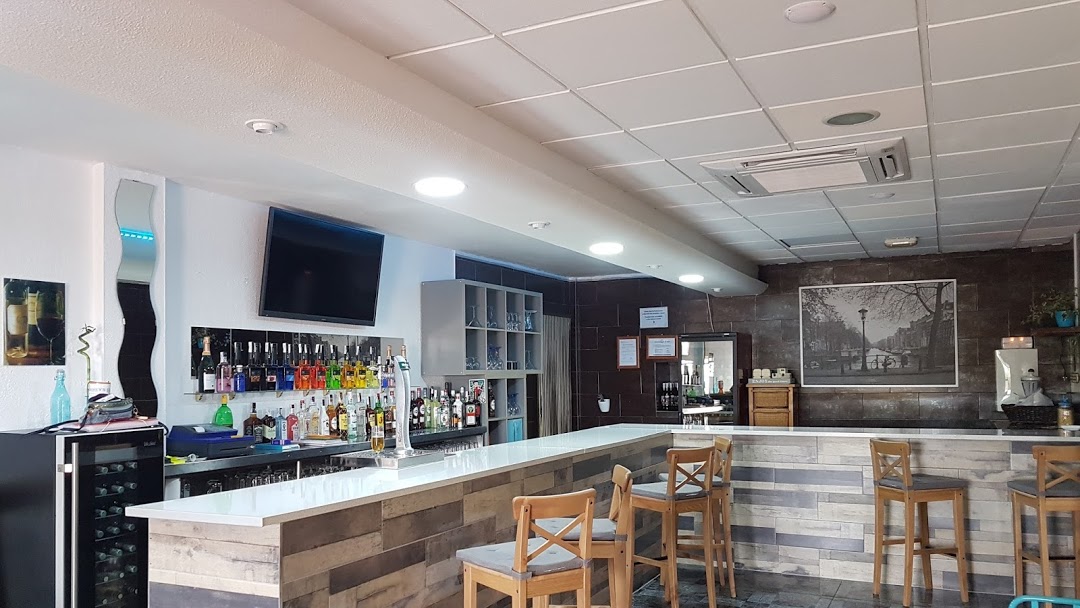 Laatste ronde
Wat moet nog gezegd worden?
PPP wordt toegestuurd
Bespreek het met je collega’s en schoolleiding
Vul feedbackvragen (samen) in en stuur aan: bgv@aob.nl
Uiterlijk voor 1 november 2023
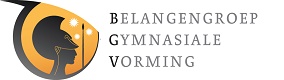